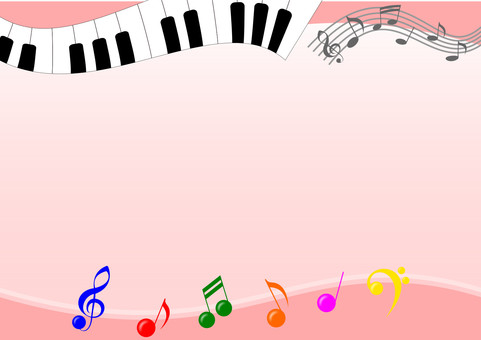 Муниципальное бюджетное дошкольное образовательное
учреждение г. Иркутска детский сад № 123
Бизиборд как средство музыкального развитиястарших дошкольников
Составитель: воспитатель
Кузьмина Т.В.
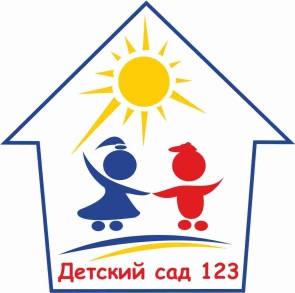 Иркутск - 2021
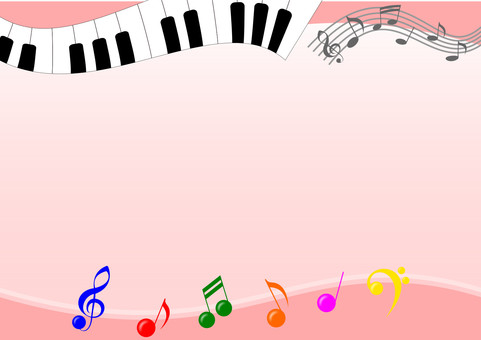 Музыкальный бизиборд
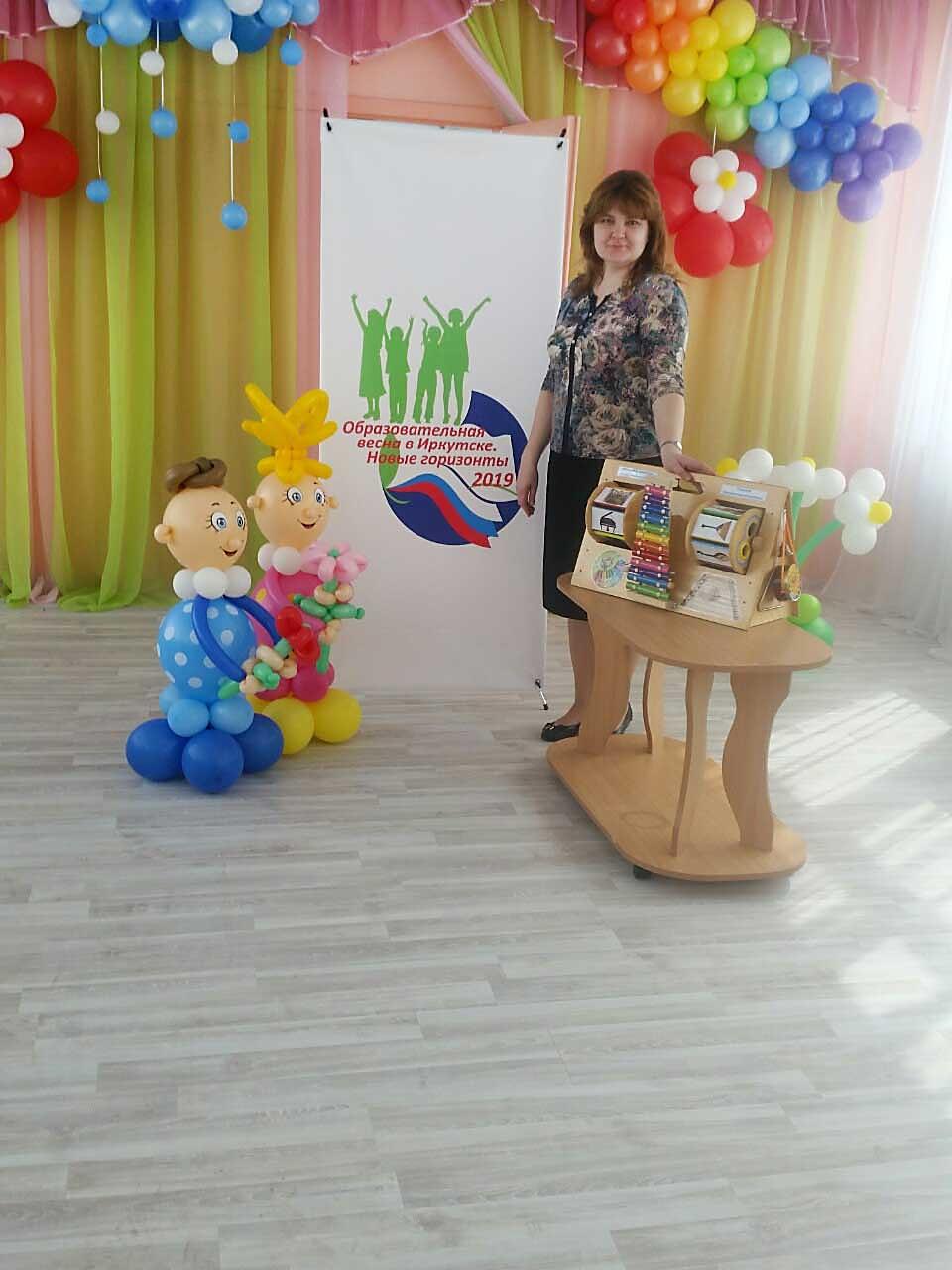 Яркий элемент предметно-пространственной среды.

Отличное пособие для музыкального развития детей дошкольного возраста. 

Являться формой психолого-педагогической поддержки позитивной социализации и индивидуализации ребенка-дошкольника.
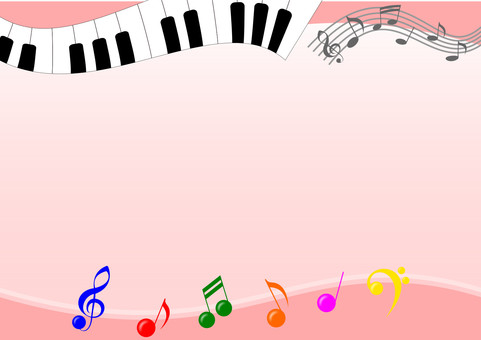 «Юные музыканты»
Музыкальный бизиборд
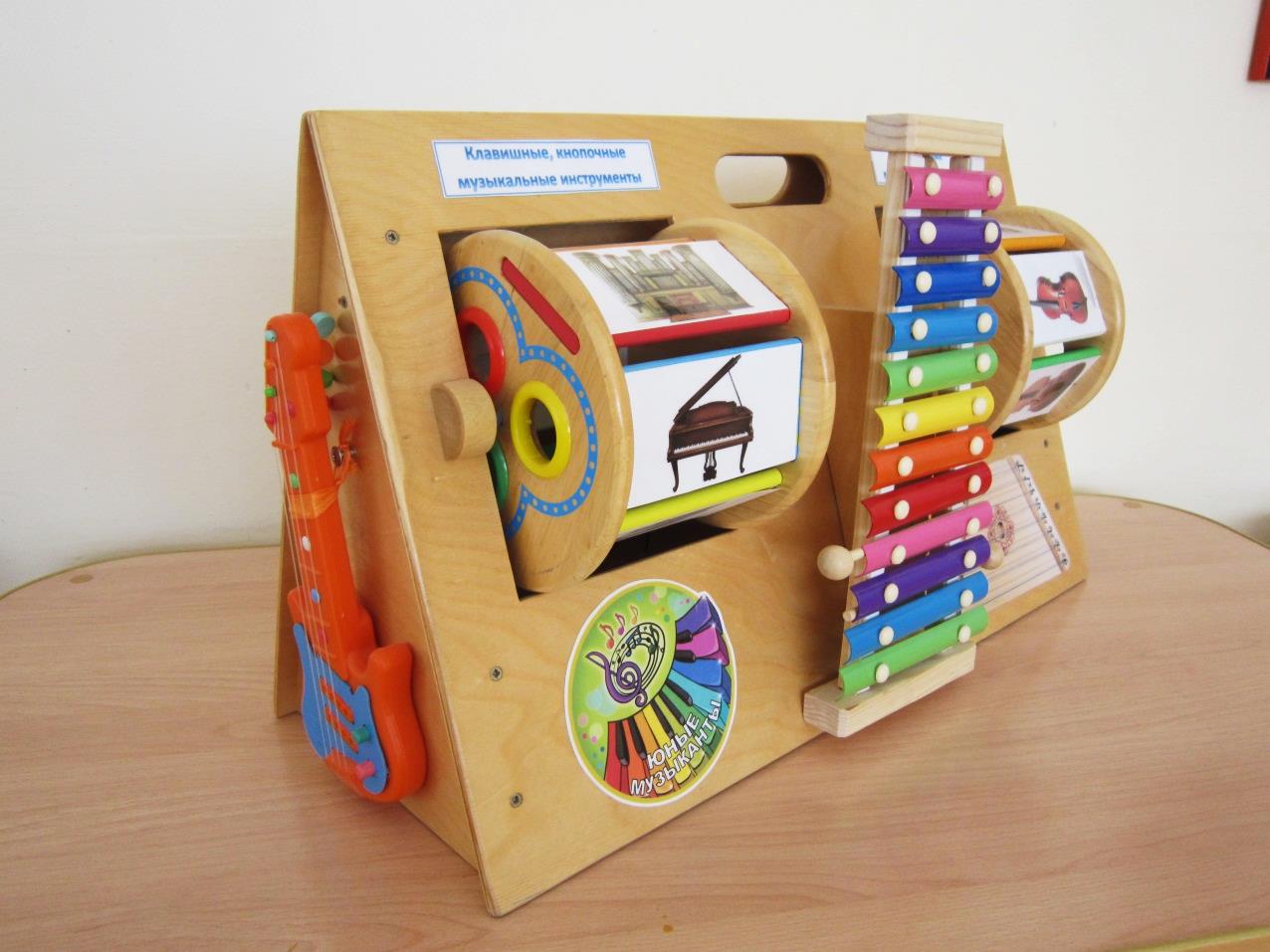 Бизиборд четырехсторонний, сделанный домиком, представляет с собой устойчивую конструкцию. Компактный, прочный и мобильный за счет облегченной конструкции из фанеры. Его легко взять и перенести в любую место в группе. Предназначен с детьми старшего дошкольного возраста.
        Пособие соответствует следующим требованиям:
Содержательно-насыщенный; развивающий;
Доступный;
Безопасный;
Здоровьесберегающий;
Эстетическипривлекательный;
Музыкальные инструменты зонированы.
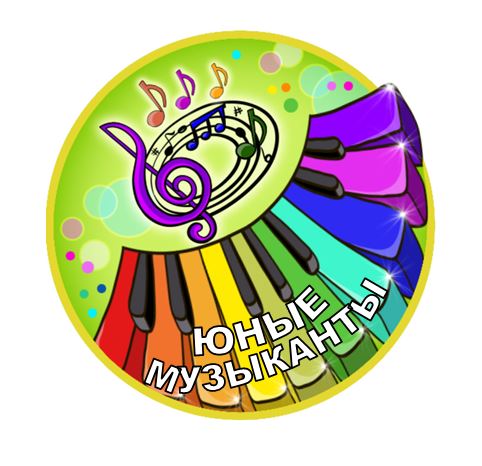 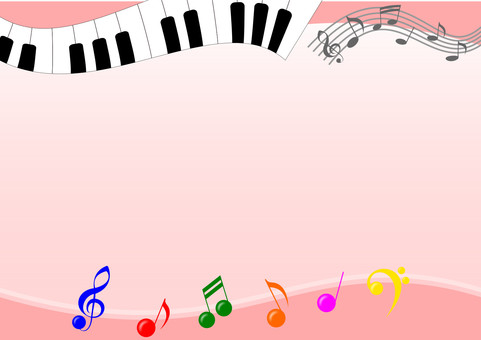 Создание
Музыкальный бизиборд
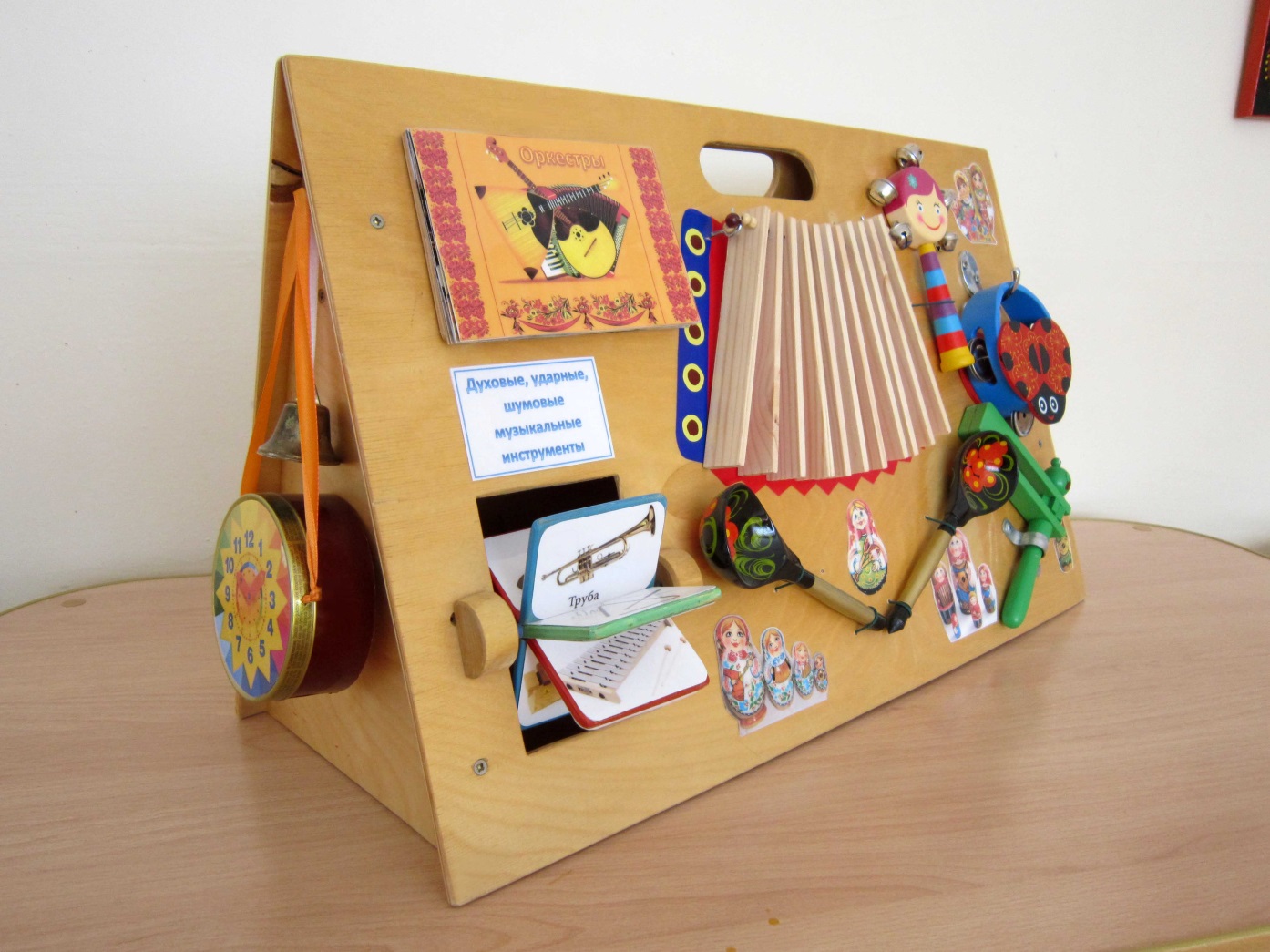 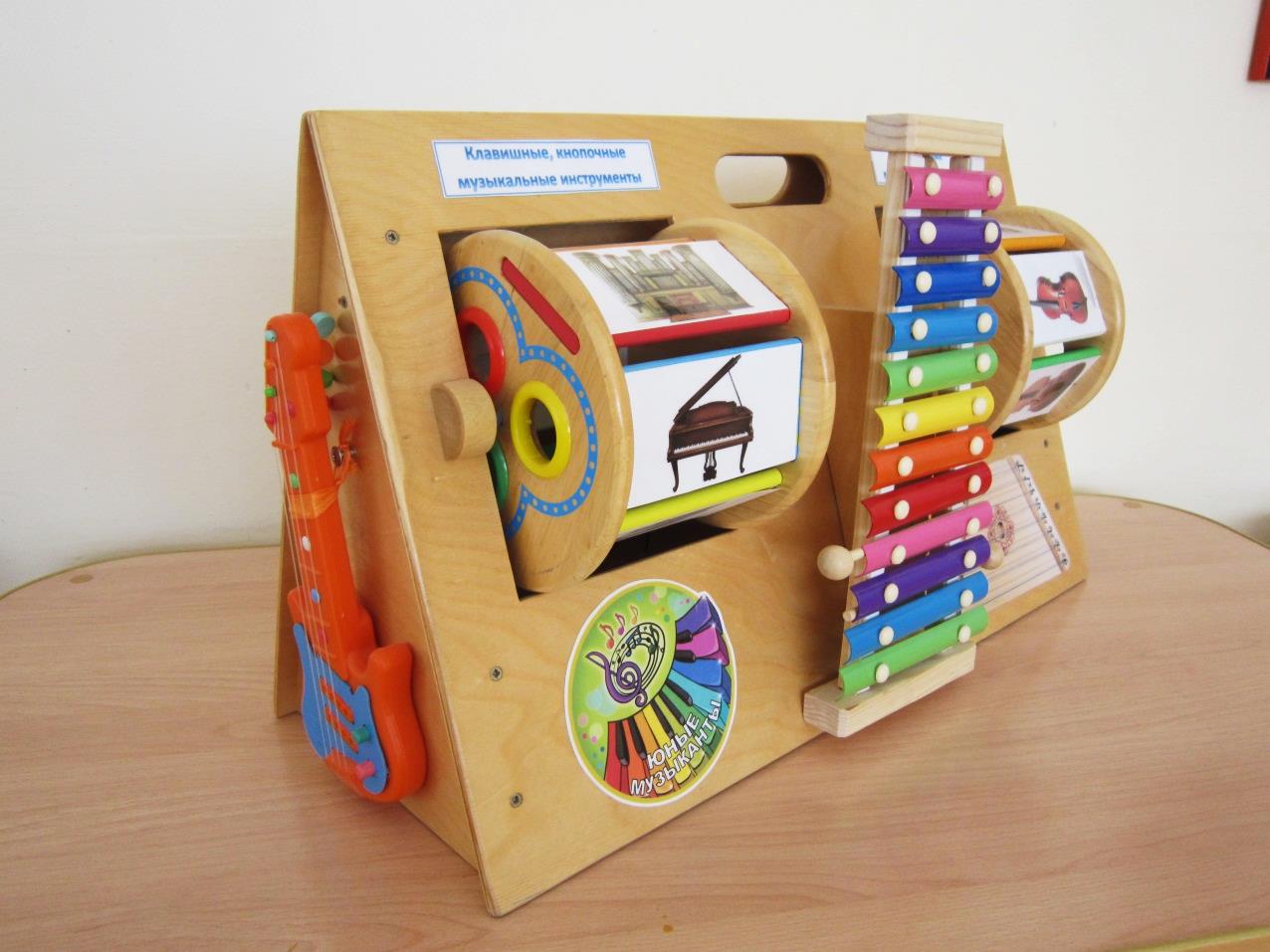 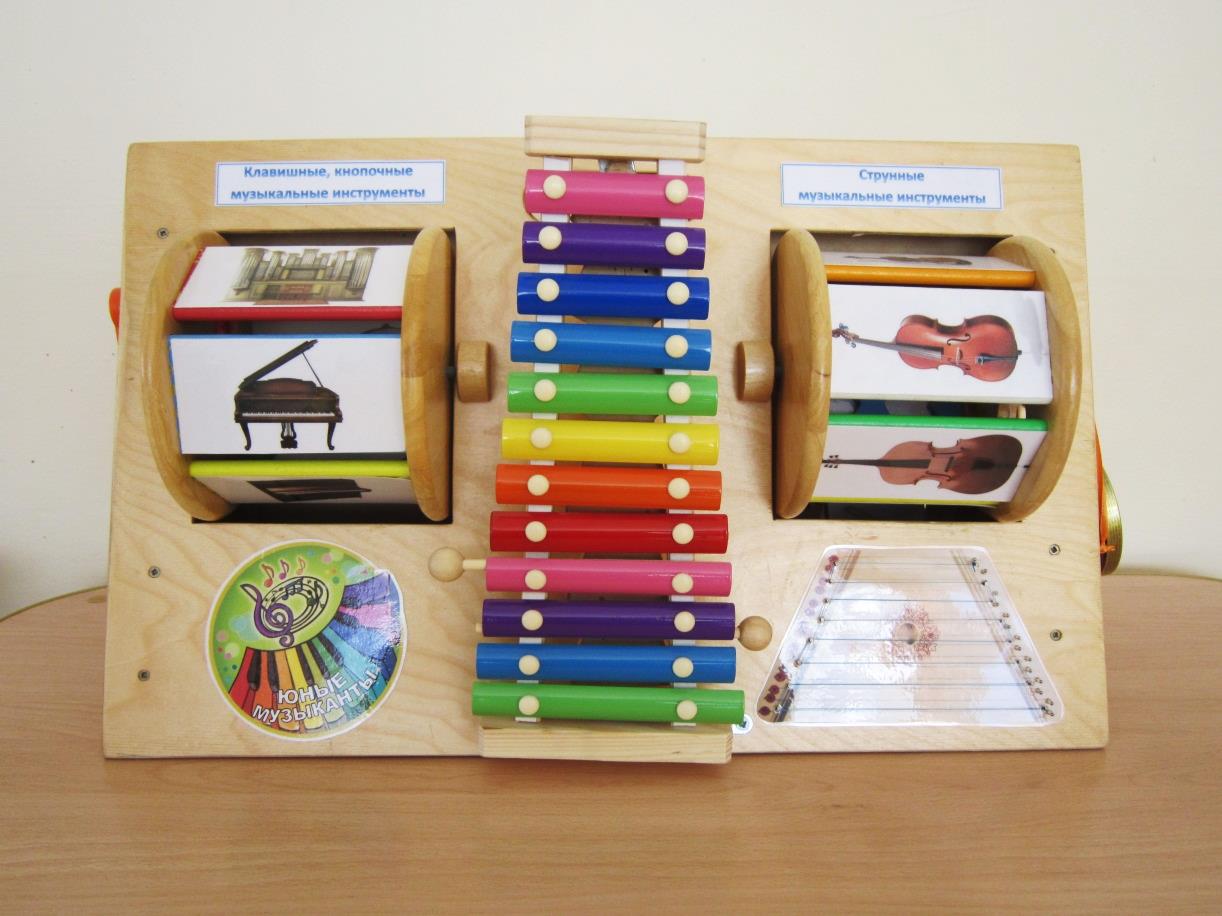 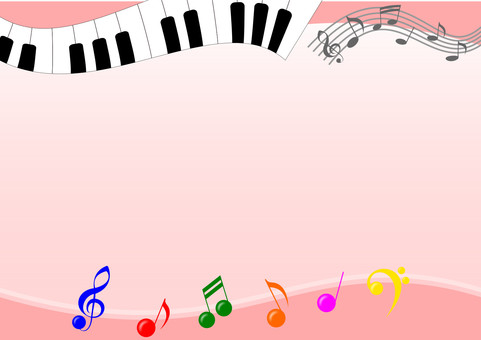 Создание
Музыкальный бизиборд
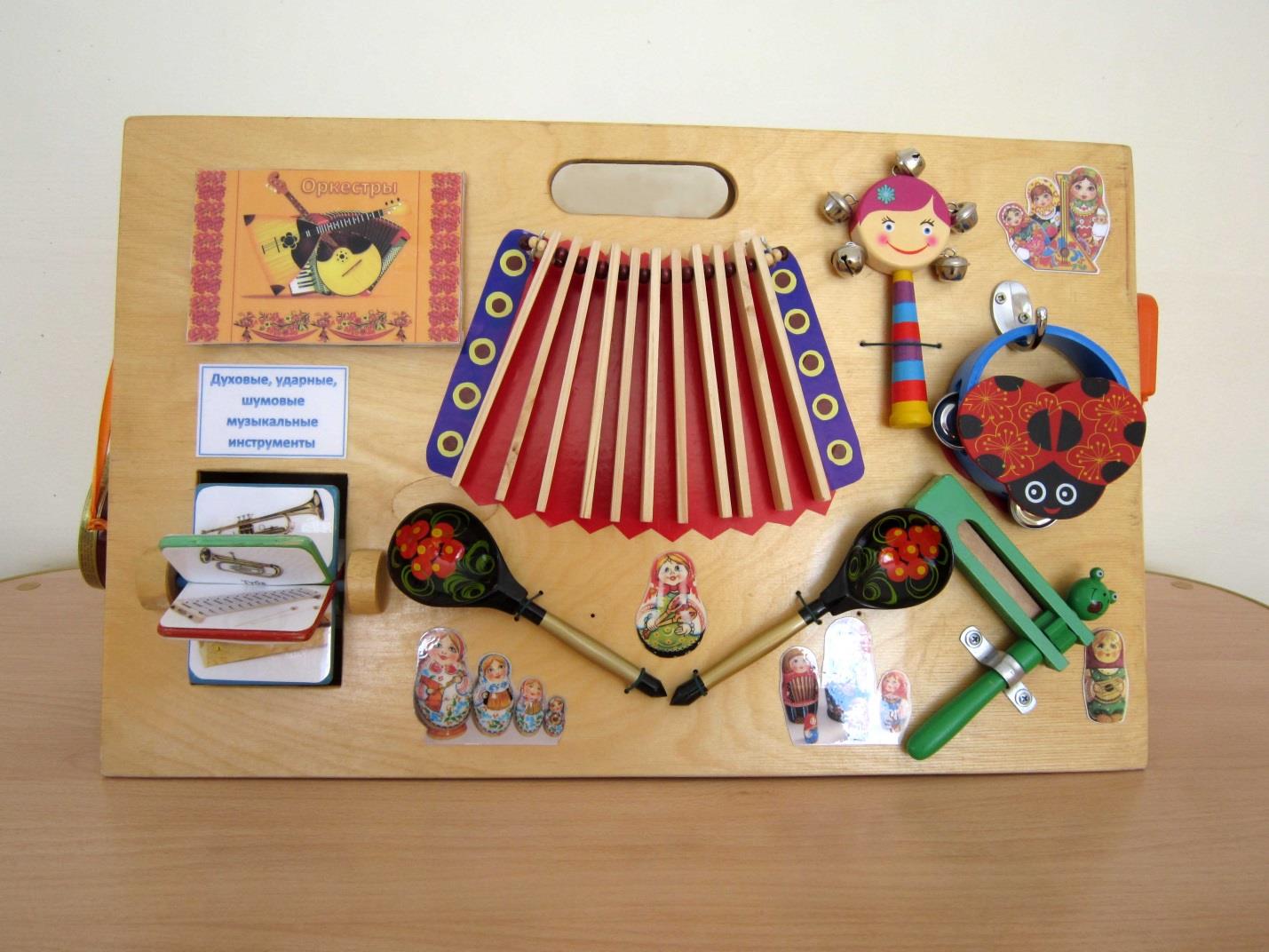 СТИЛЬ ОЫОРМЛЕНИЯ
«РУССКИЕ НАРОДНЫЕ МУЗЫКАЛЬНЫЕ ИНСТРУМЕНТЫ»
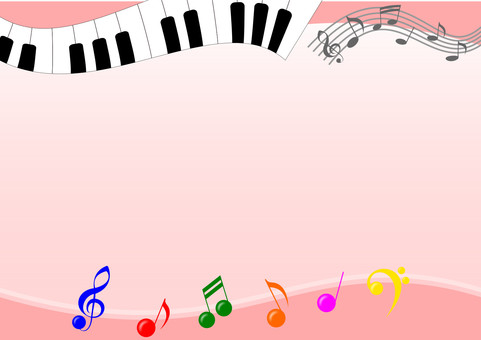 Создание
Музыкальный бизиборд
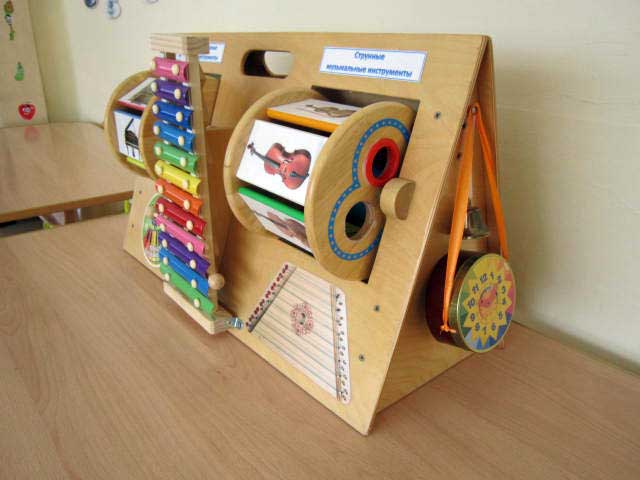 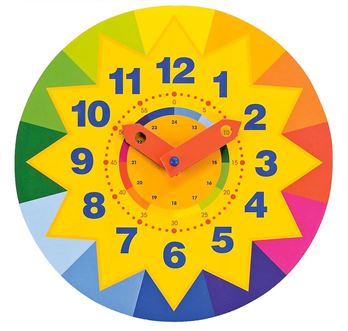 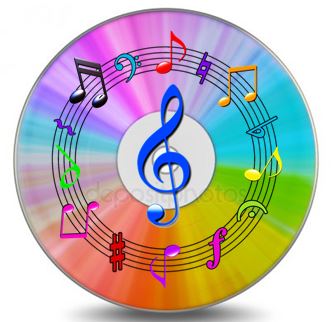 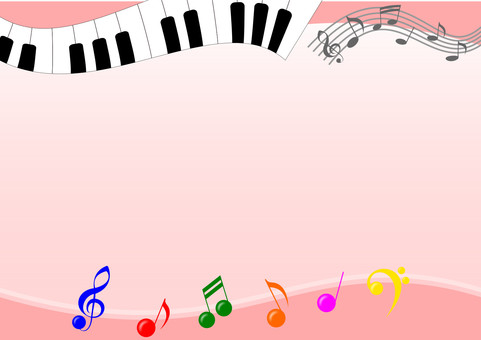 Создание
Музыкальный бизиборд
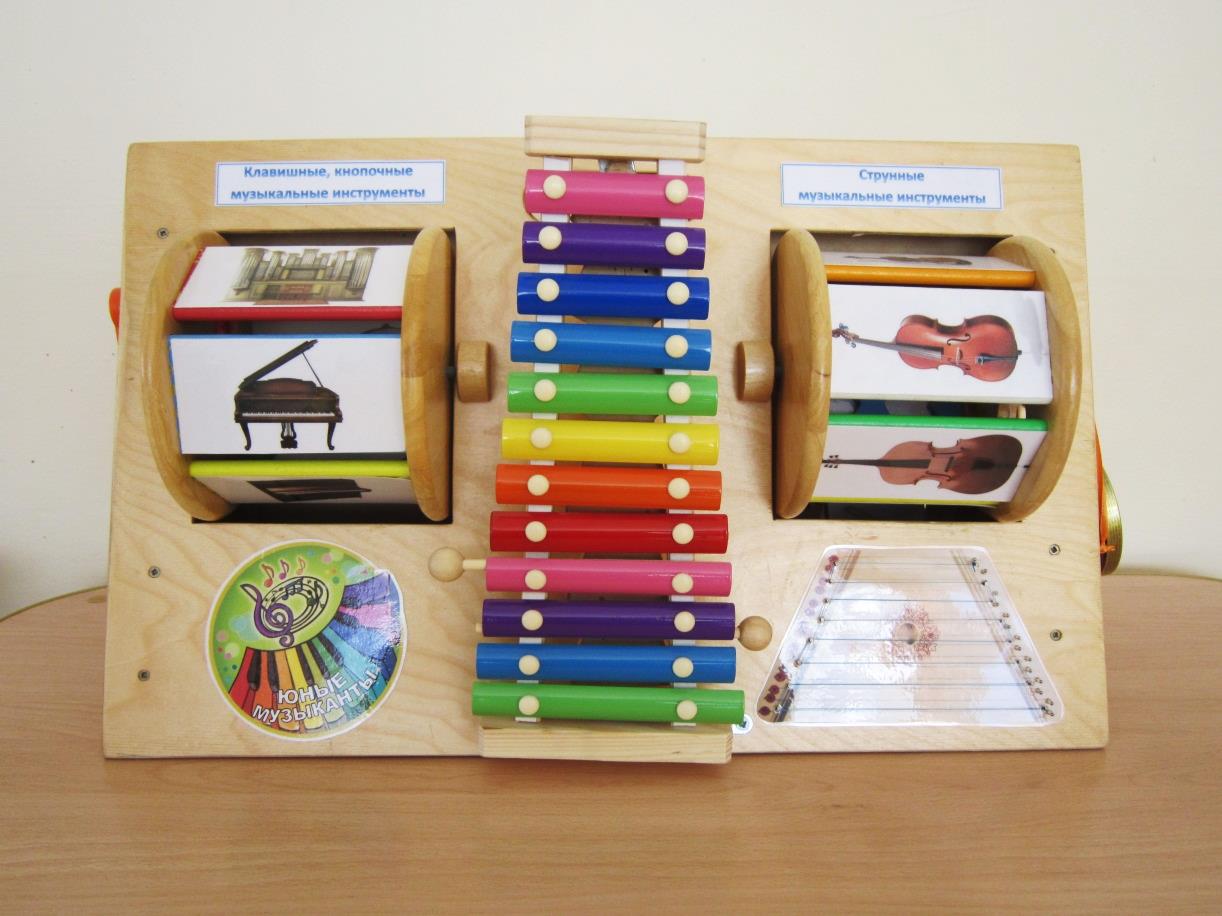 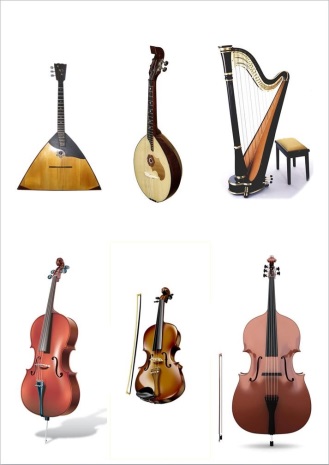 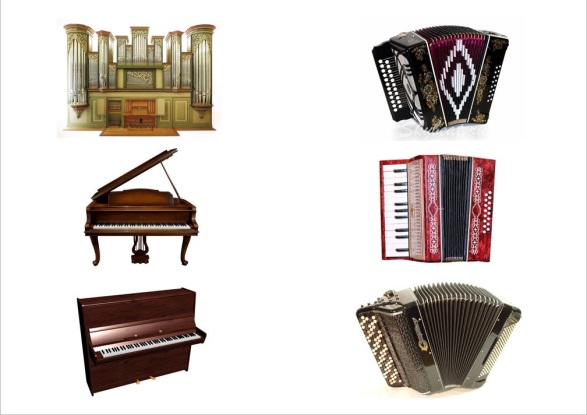 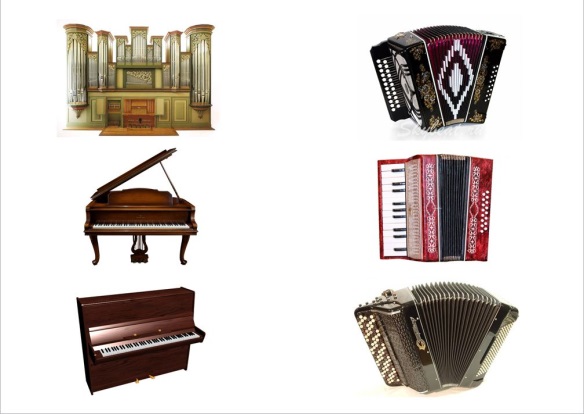 Клавишные, кнопочные музыкальные инструменты
Струнные музыкальные инструменты
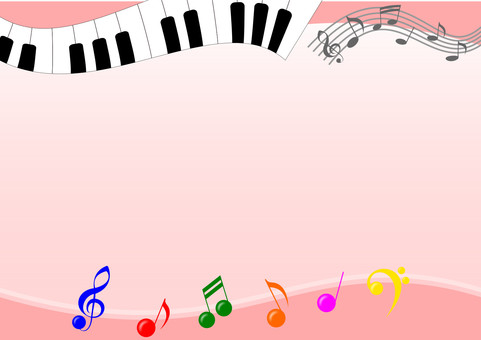 Создание
Музыкальный бизиборд
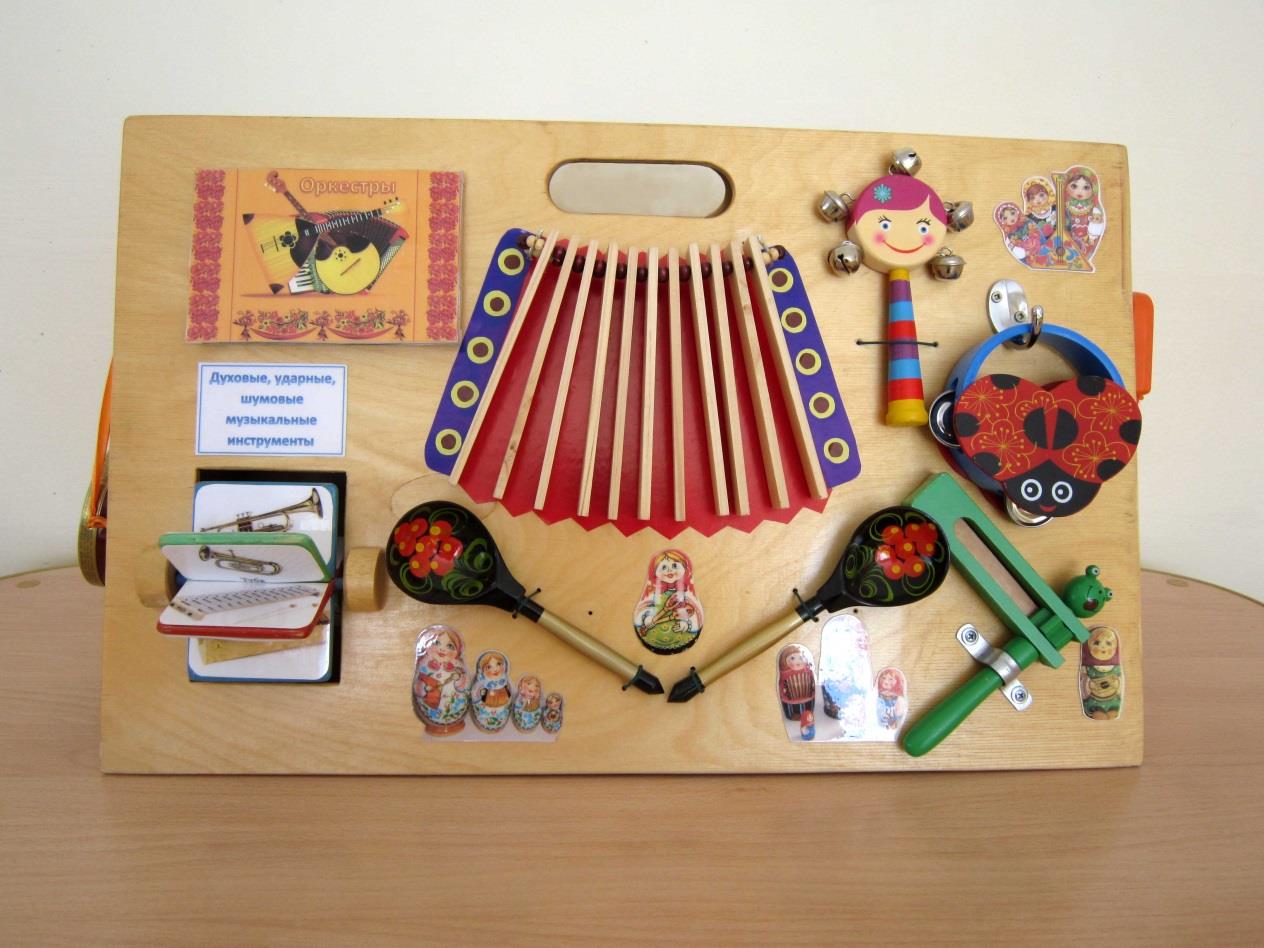 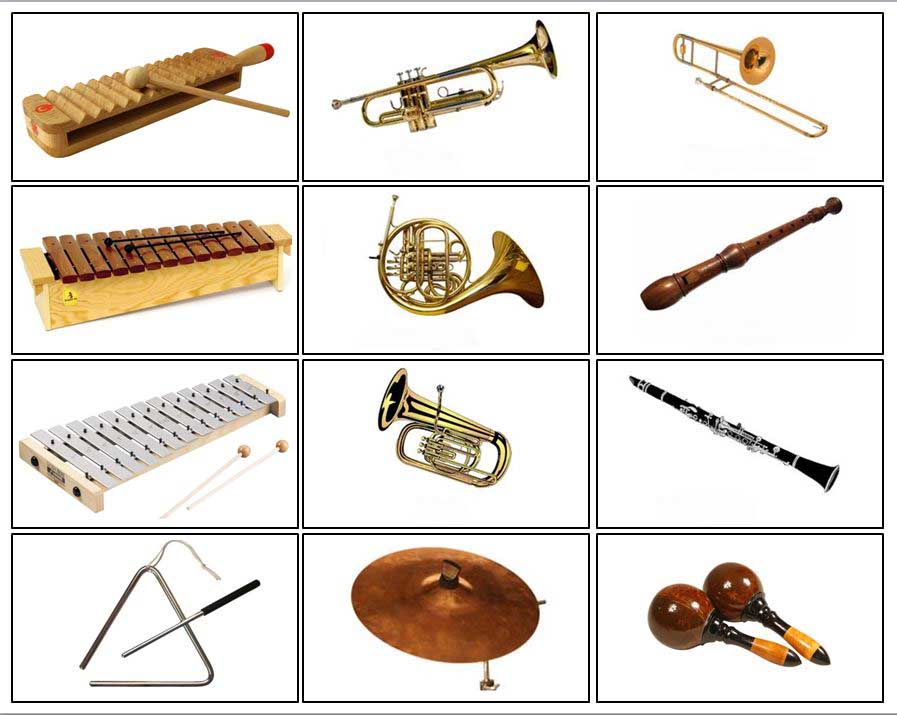 Духовые, ударные, шумовые
музыкальные инструменты
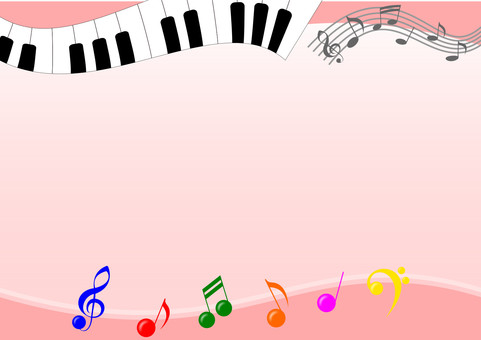 Музыкальный бизиборд
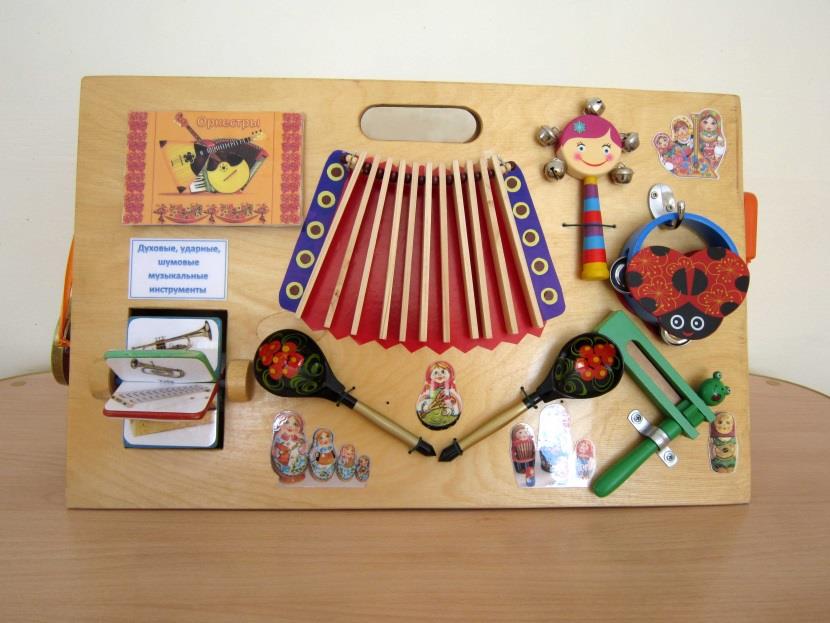 Оркестры
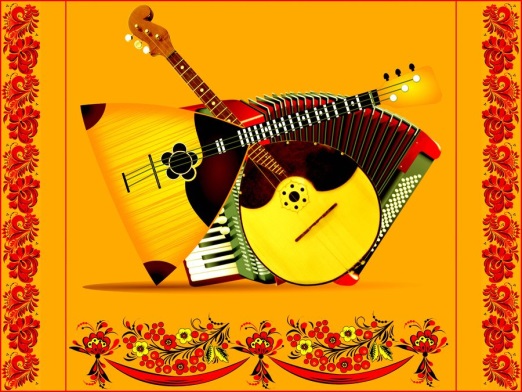 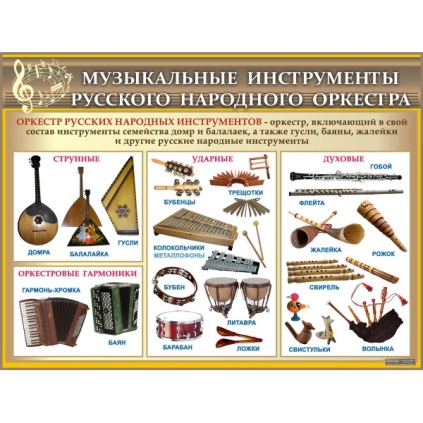 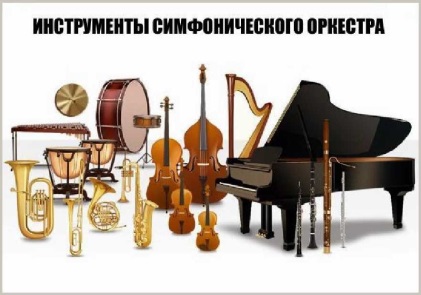 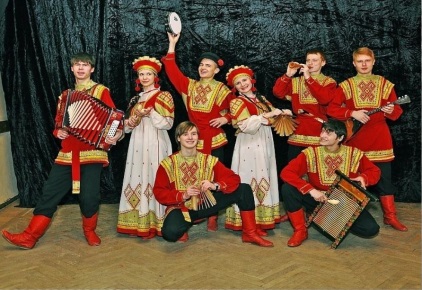 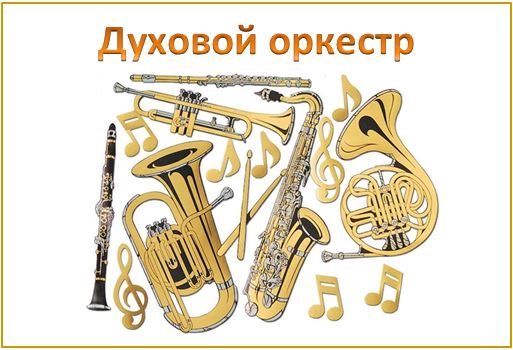 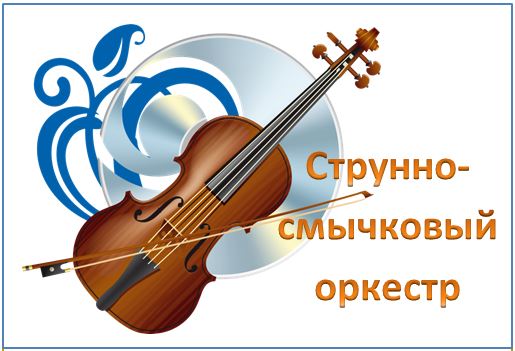 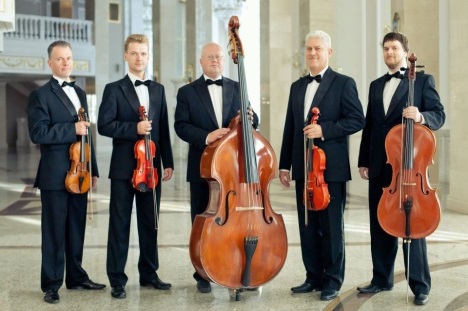 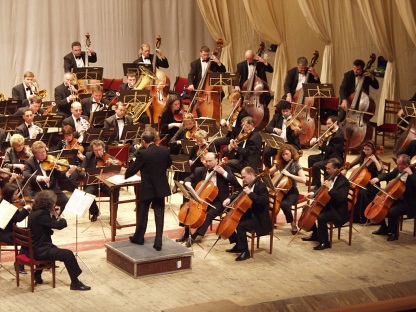 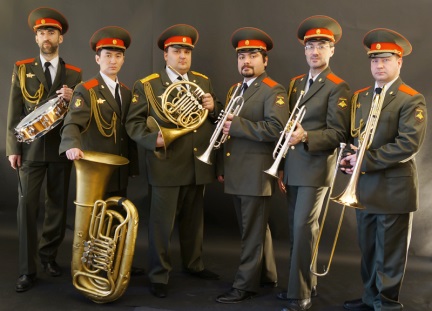 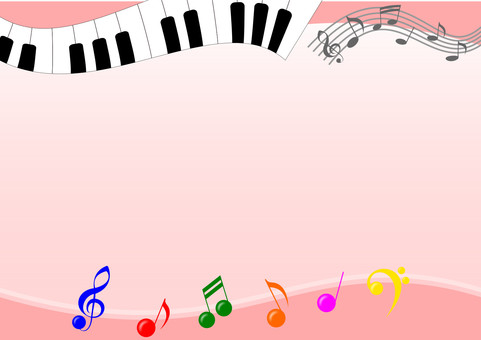 «Юные музыканты»
Музыкальный бизиборд
Бизиборд помогает:
Прививать интерес к музыке;
Развивать:
звуковысотный слух,
тембровый и динамический слух,
чувство ритма;
Побуждать детей к творческой активности, инициативе, самостоятельности;
Обогащать сенсорные эталоны;
Формировать нравственные качества личности (работа в паре, чувство партнерства);
Укреплять и охранять здоровье детей.
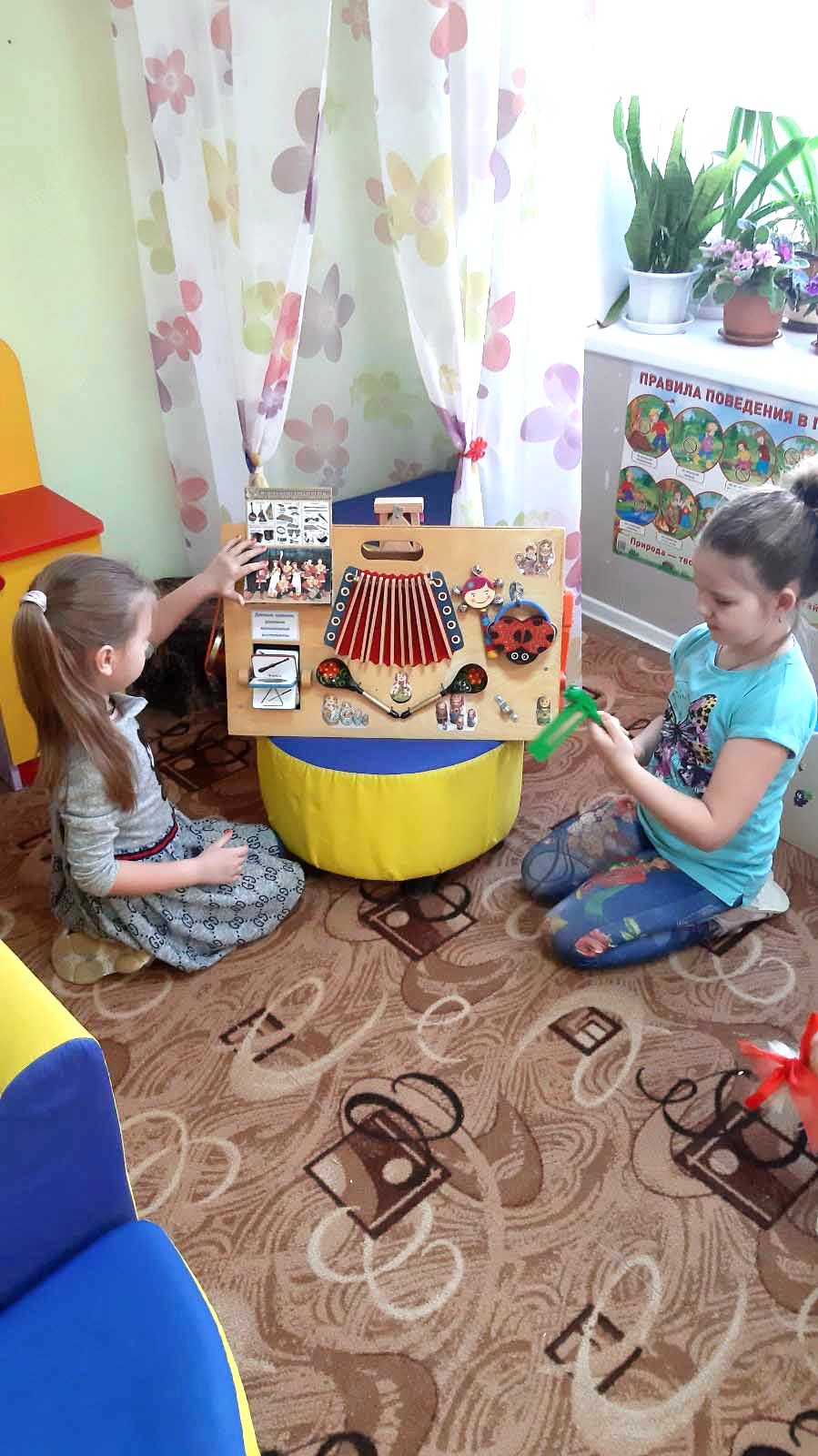 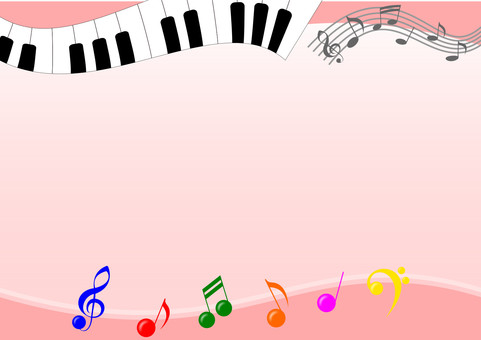 Спасибо за внимание!
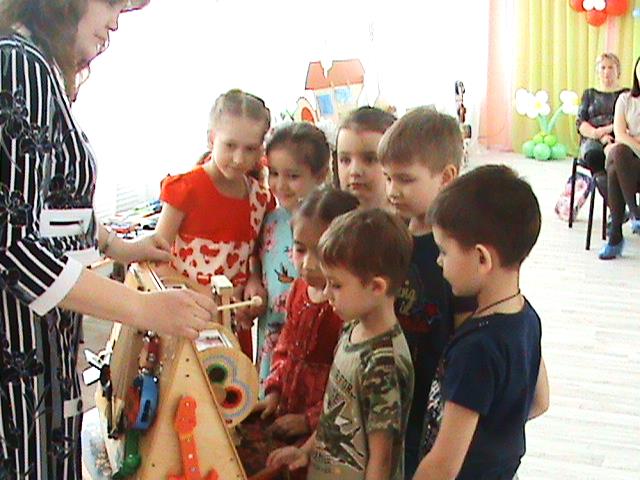